INCIDENCIA EN LA ADMINISTRACIÓN DE MEDICAMENTOS EN ELSERVICIO DE HEMATOLOGÍA
Yolanda Navas Martínez
Aixa Muñoz García
Sonia Esposito Vizcaíno
Carmen Jiménez Jiménez
Alicia Marañón Cerro
Marta Sanjuán Aragón
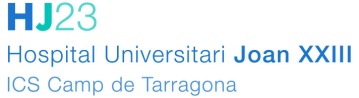 INTRODUCCIÓN
El National Coordinating Council for Medication Error Reporting and Prevention (NCCMERP) definió los errores de medicación como cualquier incidente que pueda causar daño al paciente o dé lugar a una utilización inapropiada de los medicamentos, cuando éstos están bajo el control de los profesionales sanitarios, del paciente o consumidor.
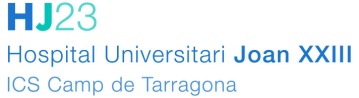 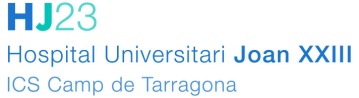 Relacionados con:
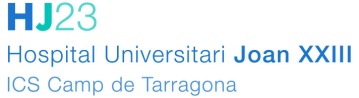 OBJETIVO
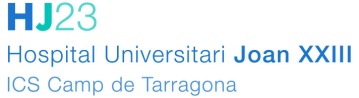 Normas generales
No anotar medicación como administrada antes de suministrada, ni cuando lo haya hecho otra persona
Registrar inmediatamente después de su administración
Registrar en observaciones de enfermería las incidencias
Todo debe de ser prescrito por el médico

Enfermera responsable del registro de los medicamentos administrados

Aplicar la regla de oro : 5 Correctos
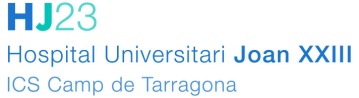 CLASIFICACIÓN ADAPTADA PARA ESPAÑA POR EL ISMP
Contempla 15 tipos de errores de medicación
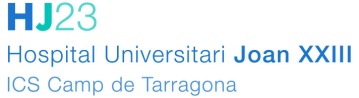 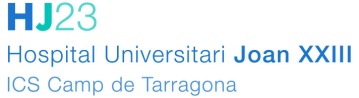 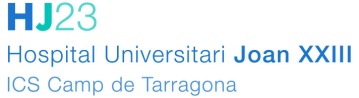 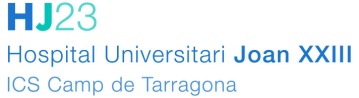 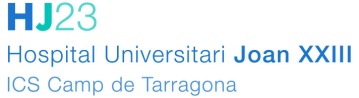 ONCOFARM
Objetivo
Mejorar la calidad de la prescripción de la preparación , minimizar efectos secundarios y un adecuado ajuste de la dosis .
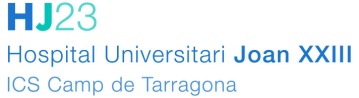 Personal implicado
Médico: prescripción y consentimiento informado del tratamiento

Farmacia : validación , preparación  y dispensación del tratamiento

Enfermería : administración  del tratamiento citostático, según las normas de administración.
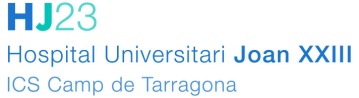 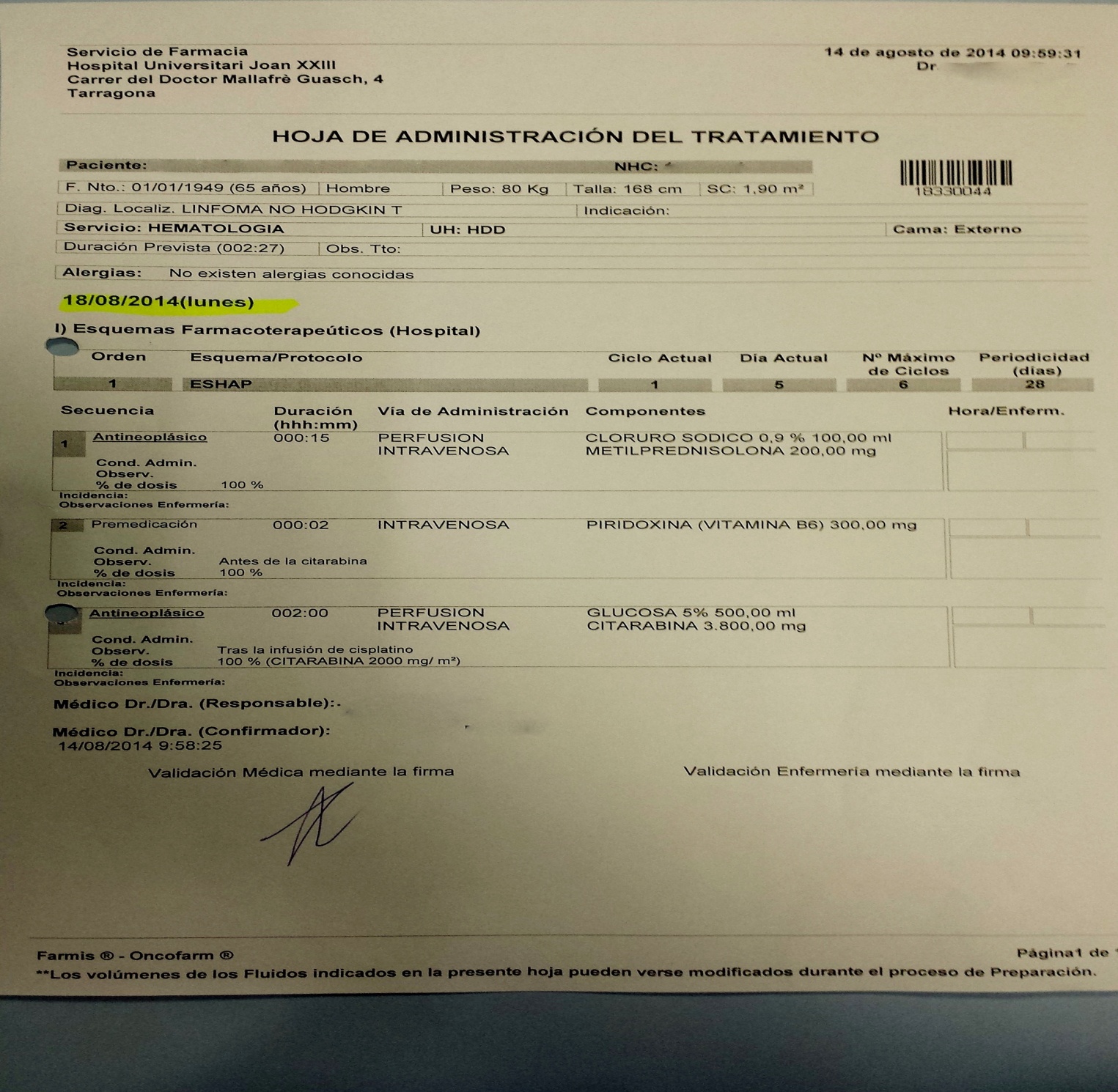 SISTEMA DE NOTIFICACIÓN Y APRENDIZAJE  PARA LA SEGURIDAD DEL PACIENTE  (sinasp)
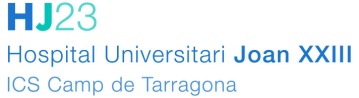 Objetivos
Mejorar la seguridad de los pacientes

Promover los cambios necesarios en el sistema para evitar que estas situaciones vuelvan a producirse en el futuro.

Aprender a partir del análisis de las notificaciones.
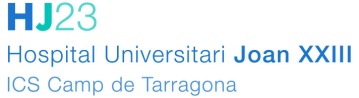 Principios básicos del sistema
Voluntariedad
No punibilidad
Confidencialidad
Notificación anónima o nominativa con anonimización (o de identificación ) de los datos
Análisis para el aprendizaje y la implementación de mejoras a nivel local
Orientación sistemática para el análisis
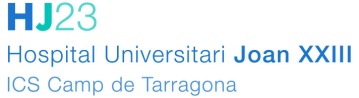 Fases del proceso
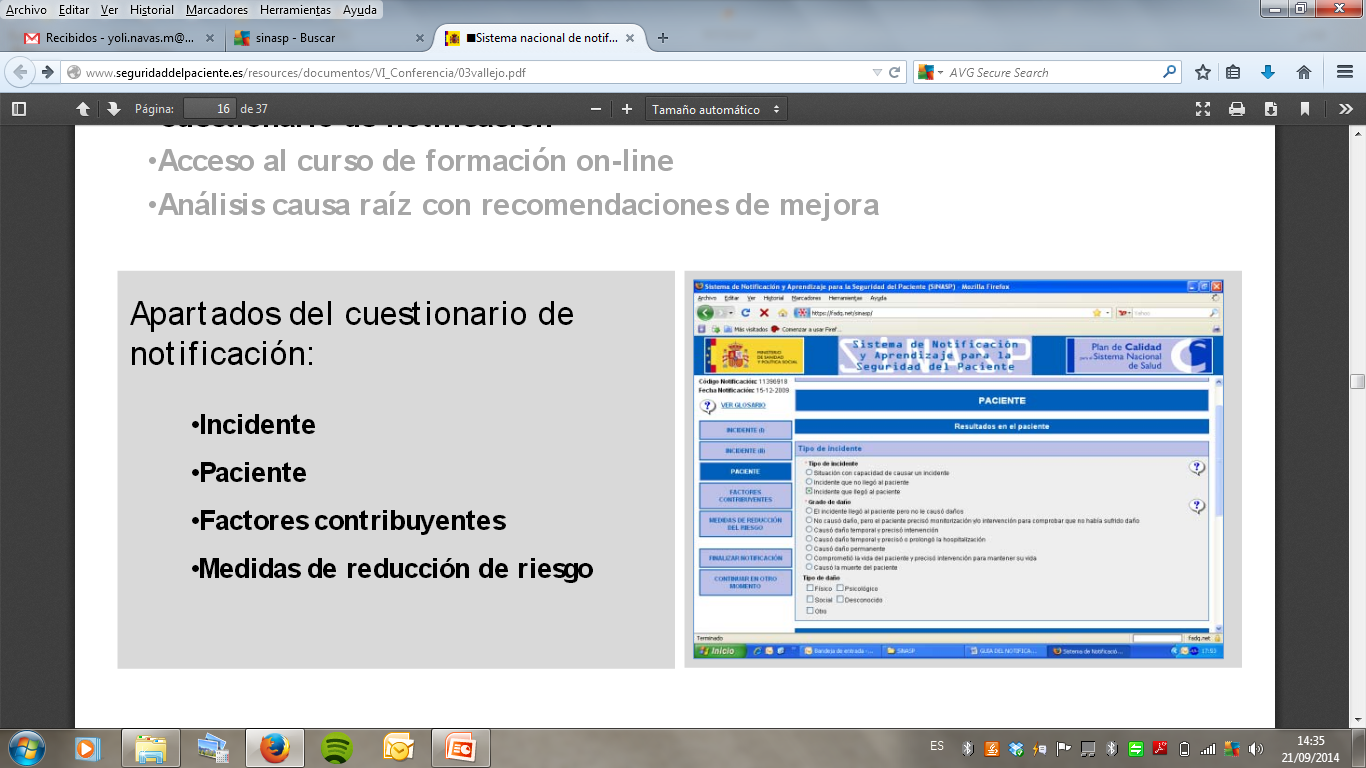 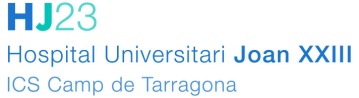 CAUSALIDAD EN ERROR DE MEDICACIÓN EN EL HOSPITAL UNIVERSITARIO JOAN XXIII TARRAGONA
Análisis año 2013: notificaciones de incidentes relacionados con  la seguridad  SINASP

Periodo: desde enero 2013 hasta diciembre 2013.

Número total de incidentes notificados en el centro durante el periodo analizado: 297

Número de incidentes de dicho periodo analizados en este informe: 297
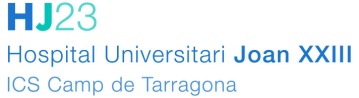 Clasificación de los incidentes según su tipo en el Hospital Universitario Joan XXIII Tarragona.
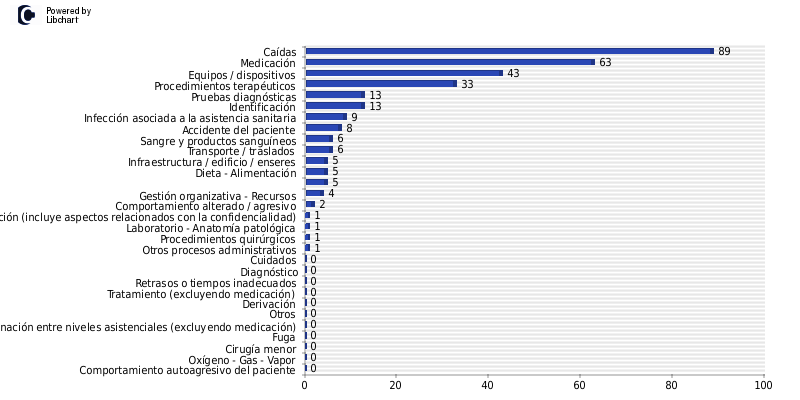 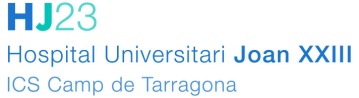 Clasificación de los incidentes según su tipo
(**) Al ser un campo de cumplimiento voluntario, no en todos los incidentes notificados se clasifica el tipo de incidente.
Clasificación de los incidentes según la profesión del notificante
Calculado sobre los incidentes en los que consta la profesión del notificante (297), de un total de 297 incidentes analizados  (un 100% del total) 




Calculado sobre los incidentes en los que consta la profesión del
notificante (297), de un total de 297 incidentes analizados en este
informe (un 100.00% del total).
Clasificación de los incidentes según su SAC (SEVERITY ASSESSMENT CODE)
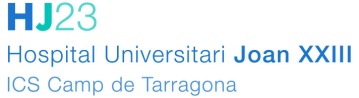 Clasificación de los incidentes según la gravedad de las consecuencias para los pacientes afectados
Clasificación de los incidentes según los factores contribuyentes
(*) de un total de 273
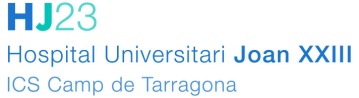 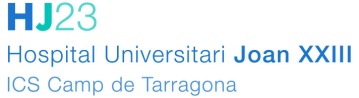 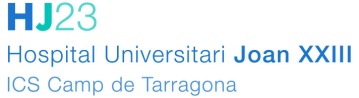 Clasificación de incidentes en el Servicio de Hematología .
(*) De un total de 63 notificaciones 8 pertenecen al servicio de Hematología .lo que representa  el 12%
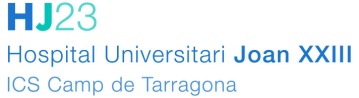 Comparación según efectos causantes en el  Servicio de Hematología.
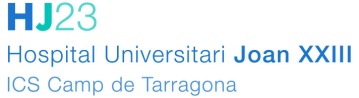 Comparación del volumen de notificaciones en el Servicio de Hematología
(*) el total puede variar al ser un campo voluntario
ACTIVIDADES  DE MEJORA
Notificar los incidentes a partir SINASP.

Protocolizar los procedimientos.

Revisar, actualizar y difundir las mejoras realizadas.
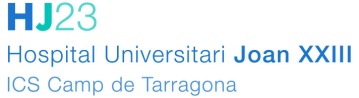 FUNDAMENTOS  PARA UNA MAYOR SEGURIDAD EN EL USO DE LOS MEDICAMENTOS
Analizar los errores de medicación como errores de sistema.
          “No se trata de buscar QUIÉN, sino de analizar DÓNDE y CÓMO se produjo el error”

Crear una cultura de seguridad que permita aprender de los errores
             “Hay que evitar que los errores no se comuniquen por temor a posibles sanciones”
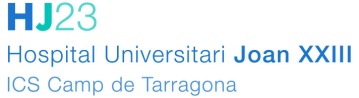 IMPACTO EMOCIONAL
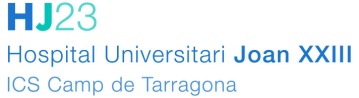 Trayectoria de la recuperaciónScott S, et al Qual Saf Health Care. 2009;18:325–33
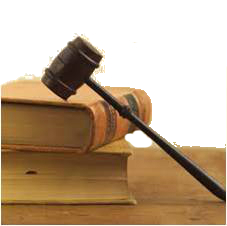 Conclusiones
Es imprescindible la implicación de la Institución. 

Trabajar de forma ordenada y protocolizada. 

Fomentar al personal, la necesidad de la notificación de los diferentes sucesos. 

Analizar la causa-raíz  del incidente. 

Promover la formación continuada del personal.

Activar  líneas de mejora.
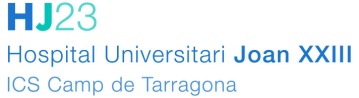 “Lo peor no es cometer un error, sino
 tratar de justificarlo, en vez de 
 aprovecharlo como aviso providencial
 de nuestra ligereza o ignorancia.”
            

               Santiago  Ramón y Cajal
GRACIAS